সবাইকে শুভেচ্ছা
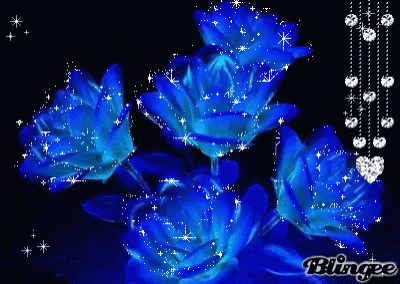 পরিচিতি
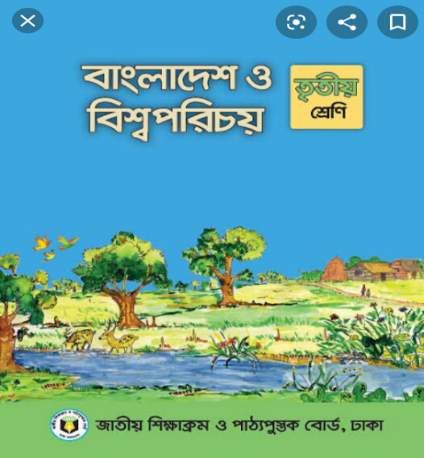 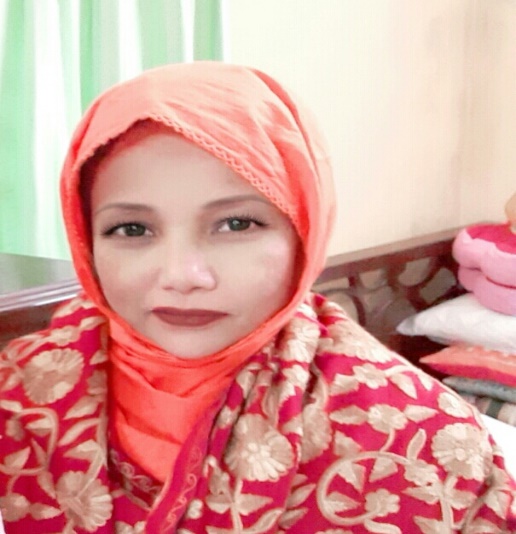 বিষয়ঃ বাংলাদেশ ও বিশ্বপরিচয় 
শ্রেণিঃ ৩য়
অধ্যায়ঃ 3 আমাদের অধিকার ও দায়িত্ব 
পাঠঃ  ১ সমাজে আমাদের অধিকার 
সময়ঃ ৪৫ মিনিট
মোছাঃ লাকী আখতার পারভীন
সহকারী শিক্ষক
বিহারী সরকারি প্রাথমিক বিদ্যালয়
পীরগাছা, রংপুর।
এসো আমরা কিছু ছবি দেখি।
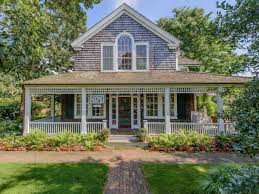 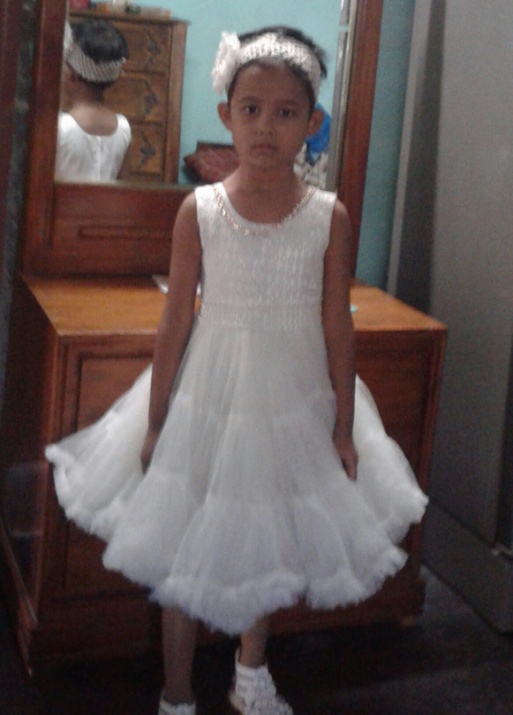 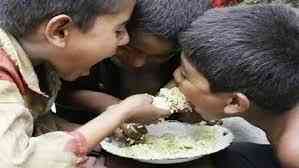 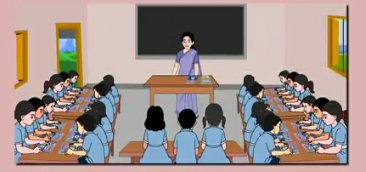 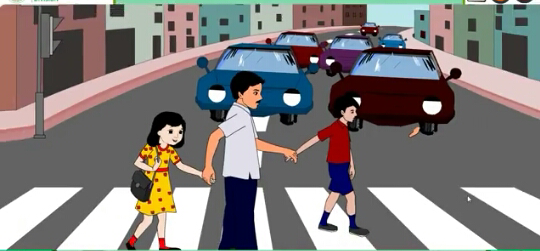 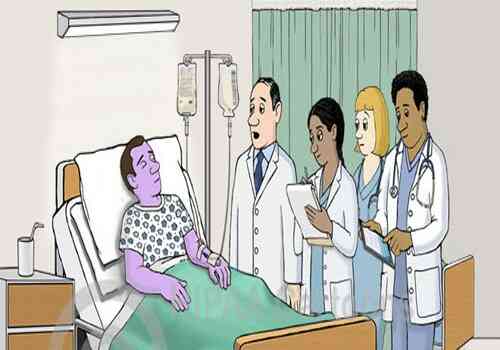 আজ আমরা সমাজে আমাদের অধিকার সম্পর্কে জানব।
শিখনফল
এই পাঠ শেষে শিক্ষার্থীরা- 
৩. ১. ৩  সামাজিক ও অর্থনৈতিক  অবস্থান- নির্বিশেষে সকলের সমান অধিকার রয়েছে তা বর্ণনা করতে পারবে। 

৩. ২. ২ অন্যের অধিকারের প্রতি শ্রদ্ধাশীল হবে।
খাদ্যের অধিকার
শিক্ষার অধিকার
বস্ত্রের অধিকার
নিরাপত্তা লাভের  অধিকার
বাসস্থানের  অধিকার
চিকিৎসার অধিকার
মৌলিক অধিকার
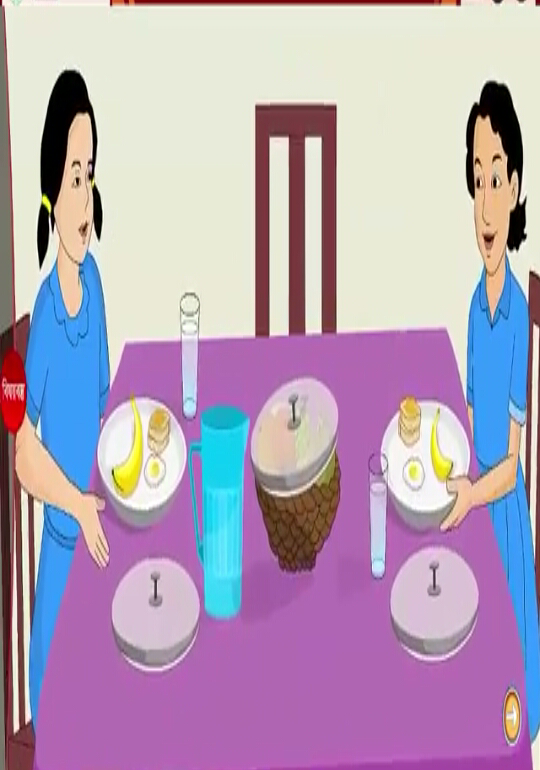 খাদ্যের অধিকার
মৌলিক অধিকার
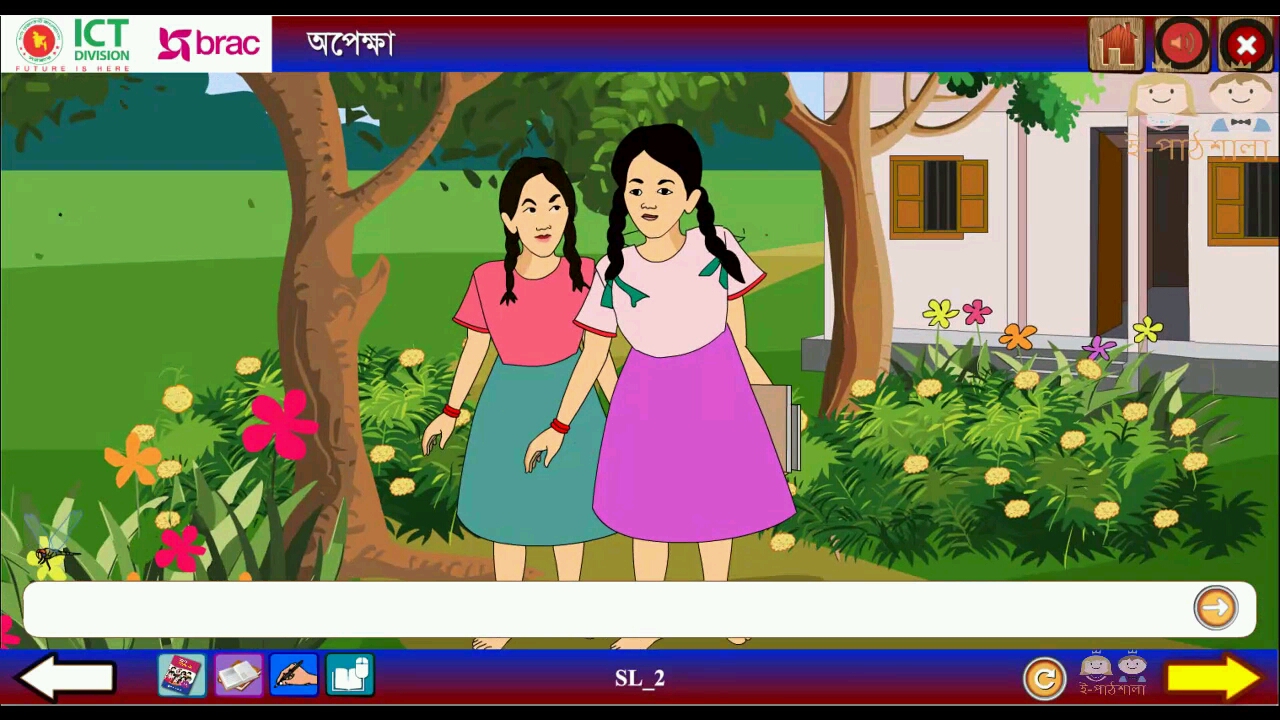 বস্ত্রের অধিকার
মৌলিক অধিকার
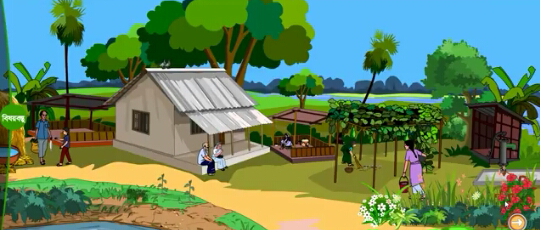 বাসস্থানের  অধিকার
মৌলিক অধিকার
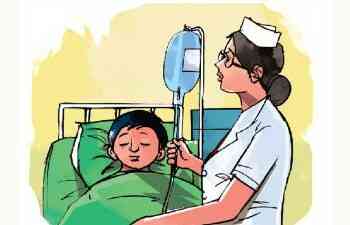 চিকিৎসার  অধিকার
মৌলিক অধিকার
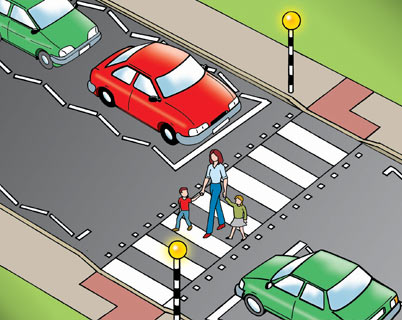 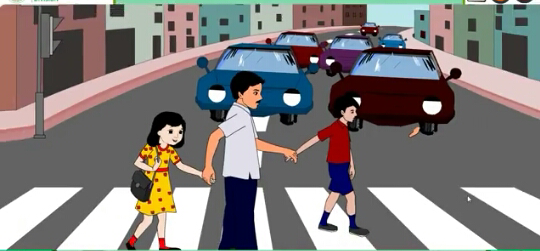 নিরাপত্তা লাভের  অধিকার
মৌলিক অধিকার
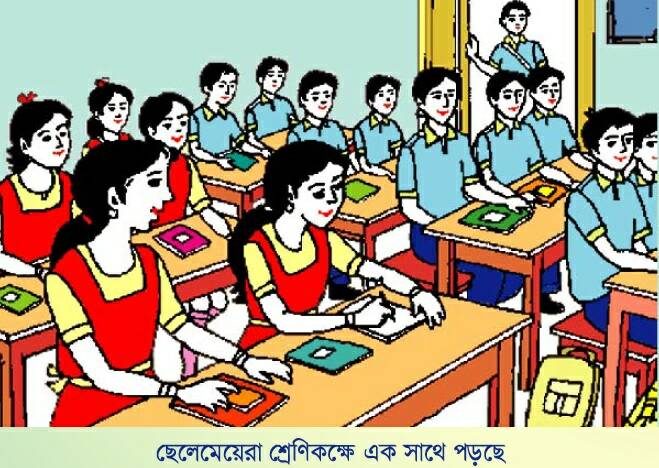 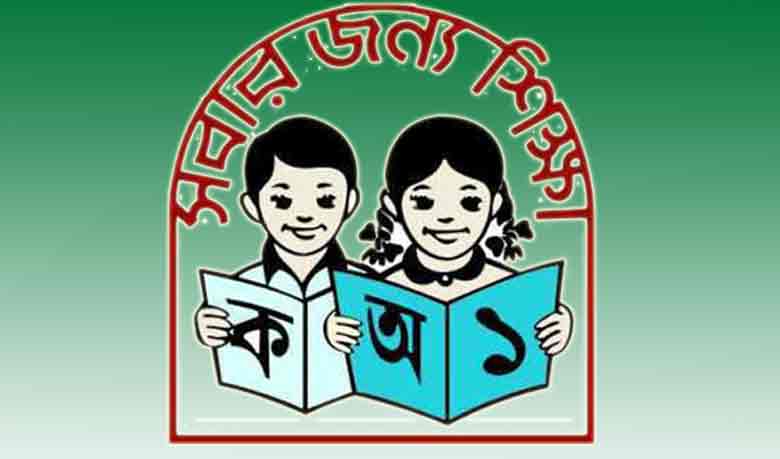 শিক্ষা লাভের  অধিকার
তোমাদের পাঠ্য বইয়ের ১৬- ১৭ পৃষ্টা বের করে পড়।
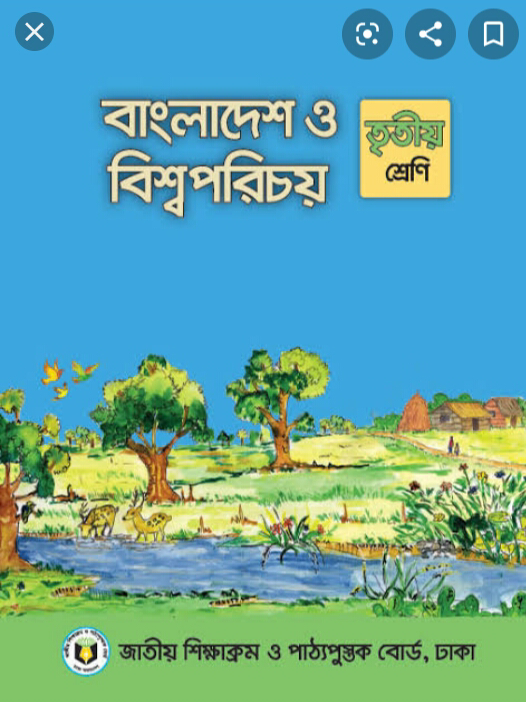 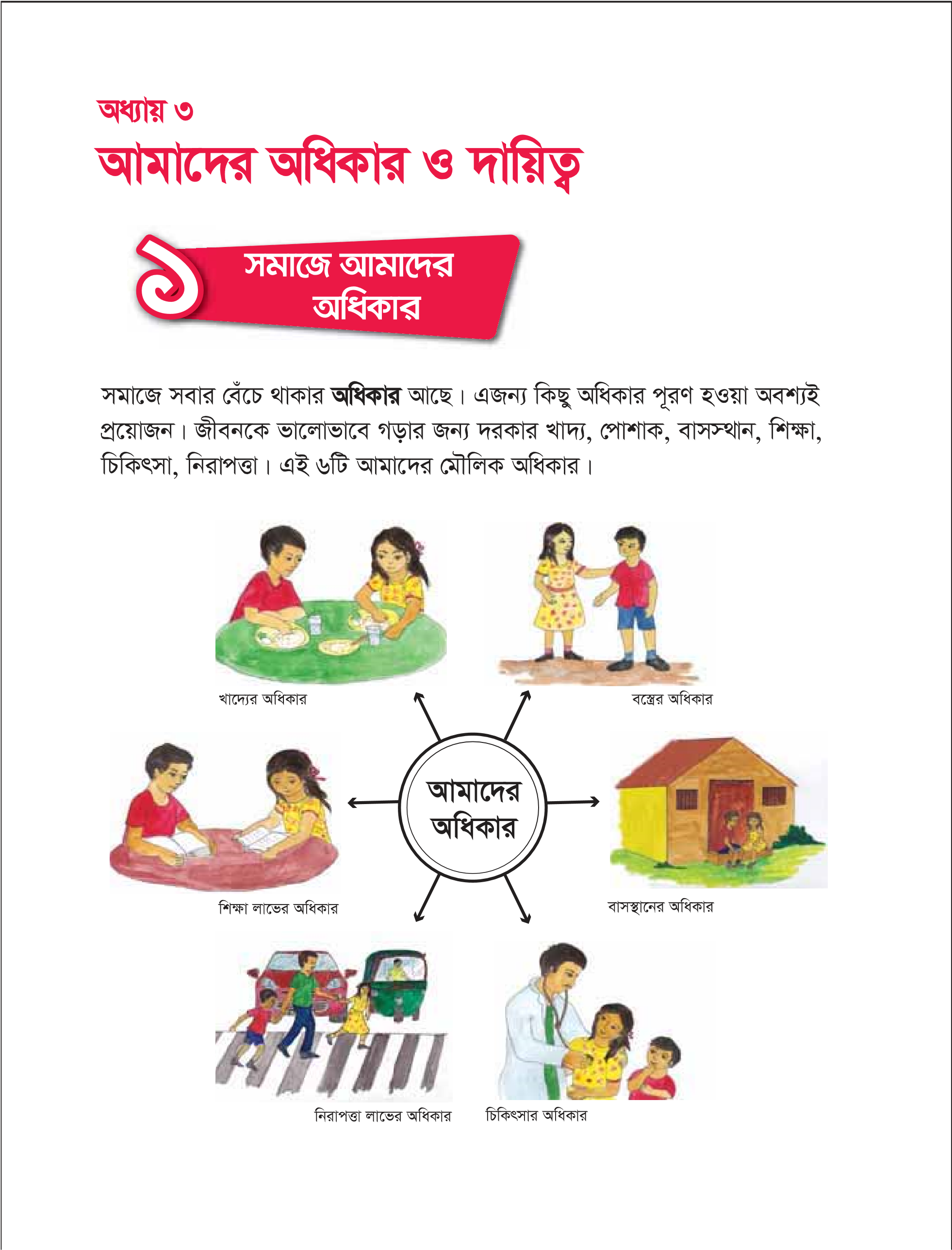 আমাদের মৌলিক অধিকারগুলো আমরা কিসের মাধ্যমে পূরণ করি তা উদাহরণ দিয়ে বল।
জোড়ায় কাজ
ভাত, মাছ, ডাল, মাংস শাক ইত্যাদি।
শার্ট, প্যান্ট, পাজামা, পাঞ্জাবি, ফ্রক, শাড়ি, সালোয়ার, কামিজ   ইত্যাদি।
বাড়ি
বই, খাতা, কলম, শিক্ষক, টেবিল, চেয়ার, স্কুল,কলেজ  ইত্যাদি।
ডাক্তার, নার্স , হাসপাতাল, স্বাস্থ্যকেন্দ্র, স্বাস্থ্যকর্মী  ইত্যাদি।
বাসস্থান, থানা, ট্রাফিক,পুলিশ  ইত্যাদি।
দলীয় কাজ
প্রশ্নঃ মনে কর একটি ভয়াবহ দুর্যোগে তুমি আটকা পড়েছ। এ রকম অবস্থায় এই ছয়টি অধিকারের কোনটি সবচেয়ে বেশি প্রয়োজন হবে বলে তোমার মনে হয়। প্রয়োজন অনুসারে  সেক্ষেত্রে ছয়টি অধিকার সাজাও।
উত্তরঃ  কোনো ভয়াবহ দুর্যোগে  আটকা পড়লে ছয়টি  মৌলিক অধিকারের মধ্যে খাদ্য  সবচেয়ে বেশি প্রয়োজন হবে বলে আমার  মনে হয়। প্রয়োজন অনুসারে  সেক্ষেত্রে ছয়টি অধিকার সাজাই। 
১। খাদ্য  ২। নিরাপত্তা  ৩। চিকিৎসা  ৪। বস্ত্র  ৫। বাসস্থান  ৬। শিক্ষা
বামপাশের বাক্যাংশের সাথে ডানপাশের বাক্যাংশ মিল কর।
একক কাজ
মূল্যায়ন
সঠিক শব্দ দিয়ে শূন্যস্থান পূরণ কর। 

১। আমাদের সমাজে ------ টি মৌলক অধিকার আছে। 
 
২। এ অধিকারের মধ্যে সবচেয়ে গুরুত্বপুর্ণ হলো ----------। 

৩। সমাজে সবার বেঁচে থাকার ------------ রয়েছে।
৬
খাদ্য
অধিকার
বাড়ির কাজ
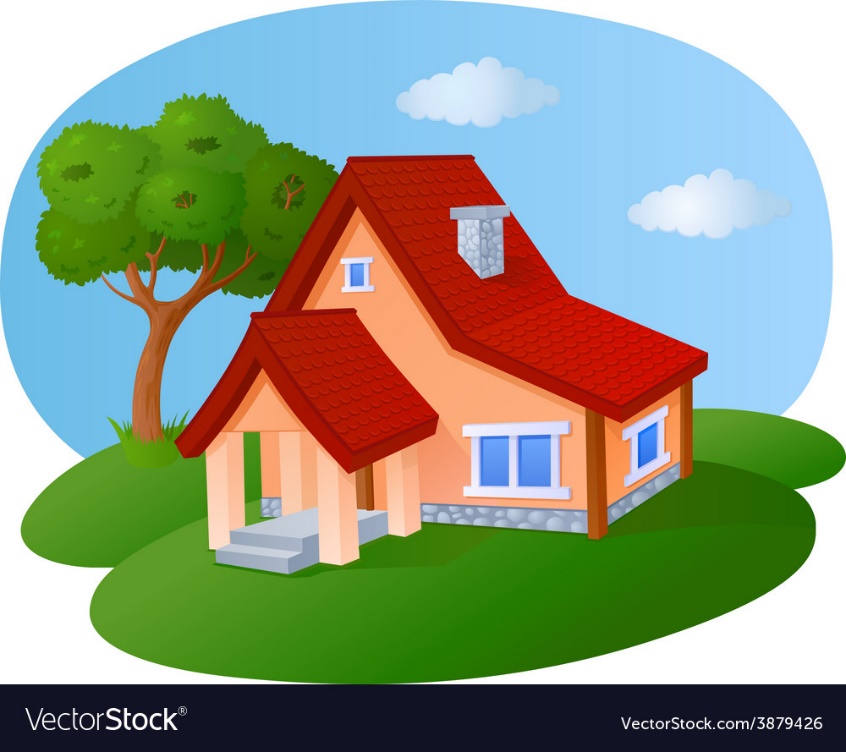 প্রশ্নঃ শিক্ষা অর্জন করা কেন প্রয়োজন?  তা একটি বাক্যে লিখে আনবা।
সবাইকে ধন্যবাদ
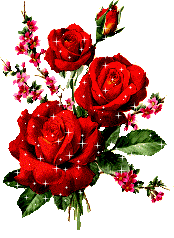